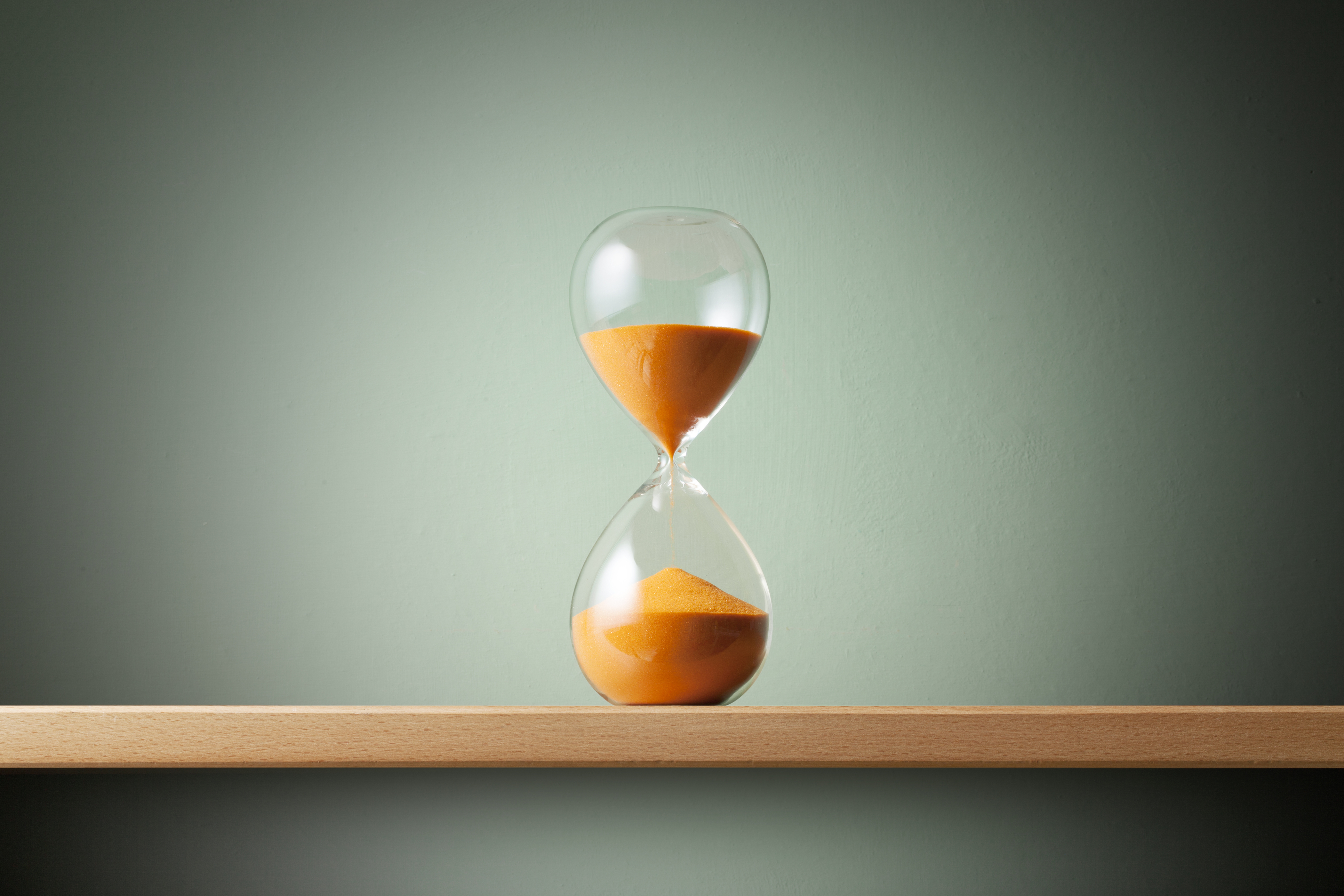 SEER*DMS Workshop
August 30, 2022

The workshop will start shortly, thank you for your patience
Workshop Topics Requested by Registries – March 21, 2022
Follow-back
Review and discuss each SEER*DMS Module
Overhaul of Help
New Data Sources
Today’s Workshop - August 30, 2022
Follow-back
Summary of Follow-back Survey Across Registries
Plans to Support Follow-back
Open discussion to capture registry feedback re plans to better support follow-back processes
Next Workshop – November 7, 2022
Review of a SEER*DMS Module:  Consolidation
SEER*DMS WorkshopSeries
SEER*DMS Follow-backProcesses
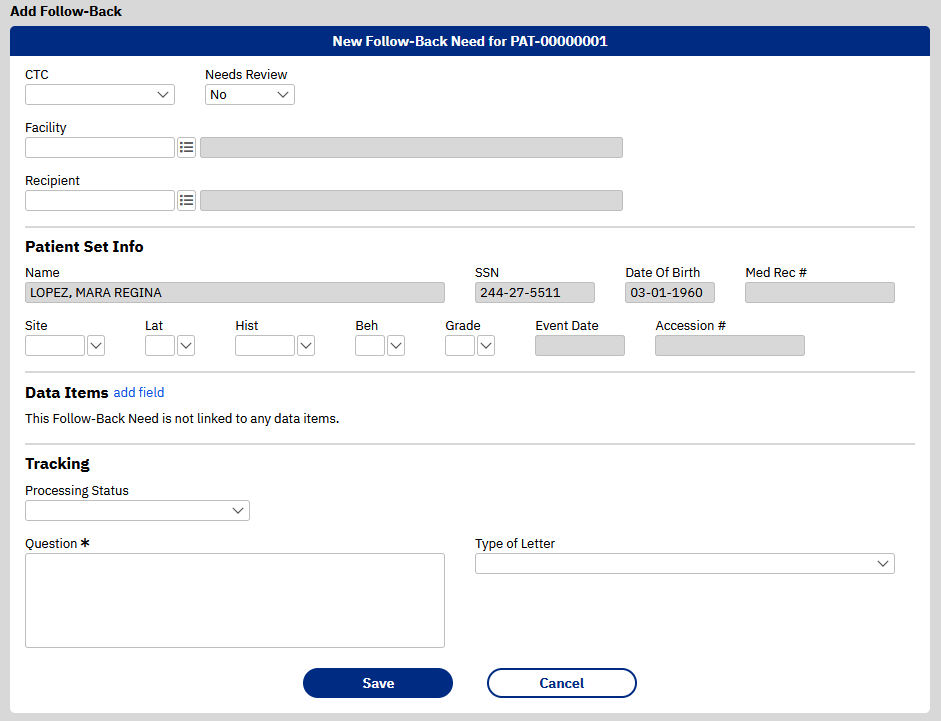 August 30, 2022
SEER*DMS Workshop:Follow-back
Introduction
Registry Survey:  
Definition of Follow-back
Common Follow-back Use Cases
Current Landscape:
SEER*DMS Tools related to Follow-back
Registry Processes
2022-2023 Development Projects related to Follow-back:
Data Receiver System (Phase 1)
New SEER*DMS Tools
Next Steps:
Consider organizing a Follow-back workgroup
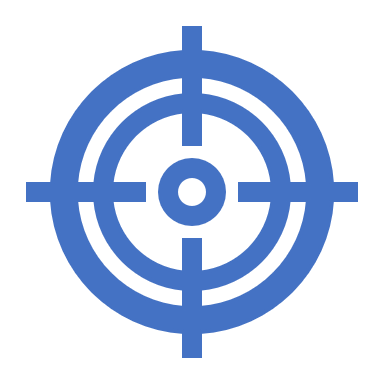 Introduction
Adding new follow-back tools in SEER*DMS has been on the SEER*DMS road map since the 2018 F2F Meeting.   Requirements gathering started in 2020.  Registries responded to the Squish issue shown below and provided their definitions of follow-back and descriptions of their current processes.
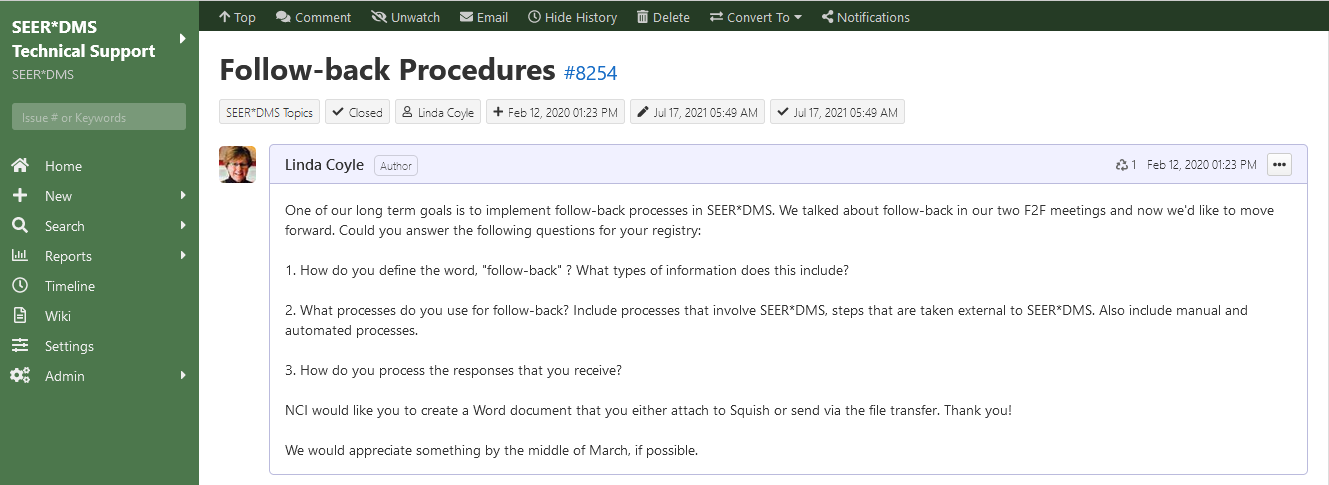 Introduction
Feb 2020 thru today….reviewed and categorized the registry content related to follow-back.  Aligned the requirements with the project roadmap and priorities.  Moved other priorities forward so that we can now address follow-back in 2022-2023.
Introduction
2022-2023.  We now have resources to dedicate to Follow-back and, as we will discuss, it aligns with SEER development efforts.  Let’s continue our discussion by reviewing the Registry Survey.
Introduction
Registry Survey:  
Definition of Follow-back
Common Follow-back Use Cases
Current Landscape:
SEER*DMS Tools related to Follow-back
Registry Processes
2022-2024 Development Projects related to Follow-back:
Data Receiver System
New SEER*DMS Tools
Next Steps:
Consider organizing a Follow-back workgroup
SEER*DMS Definitions
Abstract Facility Lead (AFL)
An AFL is meta data that is auto-created when a pathology report, case finding record, death certificate or other source record indicates that an abstract is expected for the facility.
An open AFL indicates that an abstract is needed;  the AFL is closed when an abstract is received or if the registry determines that it is no longer needed.
Registry-defined rules are implemented to auto-create and auto-close AFLs
AFL Manager
A module in SEER*DMS for registry staff to manage AFLs from path reports and other records excluding death certificates.
Registry staff can view listings of open AFLs by facility, year, processing status, and many other attributes
DC Manager
Same functionality as the AFL Manager but it only shows AFLs from death certificates
Generates registry reports specifically designed for death clearance
Follow-back Need (FBN) and FB Manager
Follow-back module was designed for registry staff to submit questions or comments to abstractors.
Two registries have used automated processes to auto-create and auto-close FBN, but nearly all are created manually.
Summary:How do you define follow-back?
Casefinding
Requests for abstracts based on pathology, radiology, death certificates, indication that patient has history of cancer, and other sources.
Not mentioned in 2020 but may also include reports based on review of hospital completeness measures.  Example: CDRI Year End Hospital File Processing
Quality Improvement Activity
Discrepancy Reports
Request for Missing Data Items
Feedback to abstractors (eg, abstractor review conducted by SHRI)
Providing Data Back to Hospitals
Treatment provided at other facilities
Follow-up information
Summary:What are your follow-back processes?
Casefinding:  (an abstract is needed from a hospital)
Generate a list of SEER*DMS Abstract Facility Leads (AFLs)
Automatically pull the AFLs into SEER*Abs
Use an external, commercial tool like Excel to create a list
Use an external system maintained by the registry to handle follow-back processes for casefinding
Summary:What are your follow-back processes?
Quality Improvement for Existing Records
Sending US mail or fax to physicians or facilities
Calling physician offices or hospitals
Sending email to physicians or facilities
Interact with an external system to enter questions and queries; this may include extracting data from disease index systems to search for patients not in SEER*DMS
Create list from SEER*DMS FB Manager.   This may be a CSV file that is sent directly; or used as data for a report formatted via Mail Merge
External system maintained by registry that reviews source abstracts for missing data items and automatically sends notification to the source facility
Use an external, commercial tool like Excel to create and manage a list
Create review tasks in SEER*DMS for review by registry staff
Summary:What are your follow-back processes?
Providing data back to abstractors or hospitals
Secure email (eg, generate listing from SEER*DMS data search and sending as an attachment
Anything else?
Do registries use system extracts to send record data to hospitals?
Do registries use system extracts to send consolidated data to hospitals?
How are data transferred?
Other?
What processes do you use to provide data to hospitals and abstractors?
13
What processes do you use to provide data to hospitals and abstractors?
14
What processes do you use to provide data to hospitals and abstractors?
15
What processes do you use to provide data to hospitals and abstractors?
16
What processes do you use to provide data to hospitals and abstractors?
17
What processes do you use to provide data to hospitals and abstractors?
18
Summary:How do you process the responses you receive?
Automated processes used by two SEER*DMS registries:
Receive file of updated abstracts
Casefinding:  the open AFL will auto-close
Updates to data items:  Two registries use a workflow to auto-close the SEER*DMS Follow-back Need
Abstractor or physician’s office provides information over the phone; registry CTR manually enters information into SEER*DMS
Use an in-house FB tracking system and make bulk updates to SEER*DMS.
Use a combination of SEER*DMS review tasks and a list maintained in Excel
Primary objective for original SEER*DMS development:
Collect data required to support external processes used at the time 
SEER*DMS modules created to track follow-back and case finding: 
Abstract Facility Leads (AFL) are meta data used for casefinding.  
Follow-back needs store questions and comments for hospital abstractors
Use manager pages to monitor open AFLs and FB needs; and to create reports and listings customized for the registry.
AFL Manager
Death Clearance Manager
Follow-back Manager
Original Follow-back and Case finding Goals 2000-2005
Reduce manual burden
Streamline processes to reduce burden on registry operations & IT
Ensure quality across processes
FB survey showed variation in the narrative, but distinct patterns
Support processes that registries have in common
Increase availability of functionality to more registries
Move some external processes into SEER*DMS so that all registries benefit
Current plans:
Review and enhance SEER*DMS functionality
Design and develop an ancillary system to interface with facilities that provide data to the registry
2022 Objectives & Plans
Discussion Notes:Follow-back Processes
SEER*DMS Workshop
August 30, 2022
Facilitated by Marina Matatova (NCI), Linda Coyle (IMS), Suzanne Adams (IMS)
Participants include SEER registry, NCI Surveillance Research Program, and IMS staff.
What functionalities are critical or would be most useful?
What processes have changed since 2020?
23
What functionalities are critical or would be most useful?
What processes have changed since 2020?
24
What functionalities are critical or would be most useful?
What processes have changed since 2020?
25